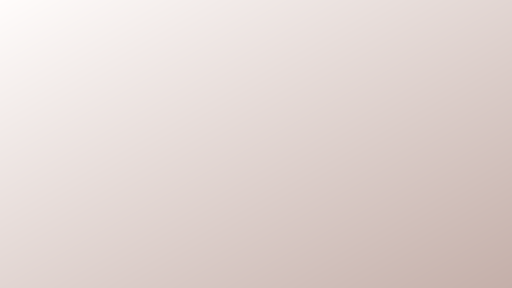 ФАКУЛЬТЕТ
ВЕТЕРИНАРИИ И ЗООТЕХНИИ
декан
Бушкарева Анна Сергеевна
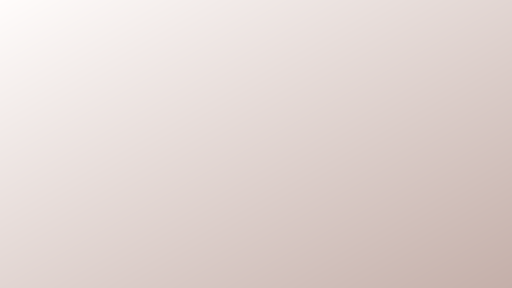 НАПРАВЛЕНИЯ И ПРОФИЛИ
36.03.02 ЗООТЕХНИЯ
36.03.01 ВЕТЕРИНАРНО-САНИТАРНАЯ ЭКСПЕРТИЗА
Разведение, генетика и селекция животных

Кинология
Ветеринарно-санитарная экспертиза


Лечебное дело
36.04.02 ЗООТЕХНИЯ (магистратура)
1.5.12 ЗООЛОГИЯ (аспирантура)
4.2.5  РАЗВЕДЕНИЕ, СЕЛЕКЦИЯ, ГЕНЕТИКА И БИОТЕХНОЛОГИЯ ЖИВОТНЫХ (аспирантура)
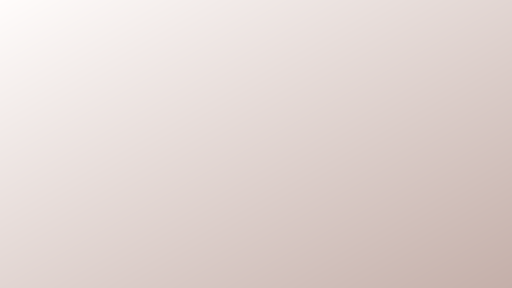 36.03.01 ВЕТЕРИНАРНО-САНИТАРНАЯ ЭКСПЕРТИЗА
проведение ветеринарно-санитарной экспертизы сырья и продуктов убоя животного происхождения
организация выполнения ветеринарно-санитарных мероприятий на государственном, региональном, муниципальном уровнях и на предприятиях,контроль санитарного и зоогигиенического состояния объектов животноводства и кормов
организация мероприятий по обеспечению ветеринарно-санитарной безопасности и  биологической защиты перерабатывающих предприятий,проведение ветеринарно-санитарных мероприятий для предупреждения возникновения болезней животных;
выполнение лечебно-диагностических ветеринарных манипуляций
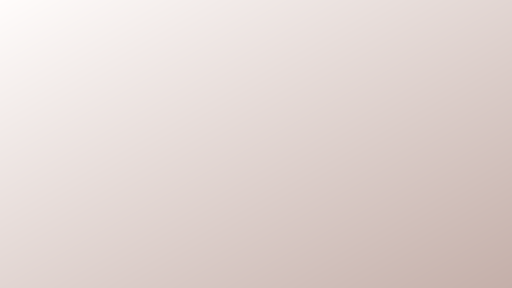 36.03.01 ВЕТЕРИНАРНО-САНИТАРНАЯ ЭКСПЕРТИЗА
ЗАНИМАЕМЫЕ ДОЛЖНОСТИ
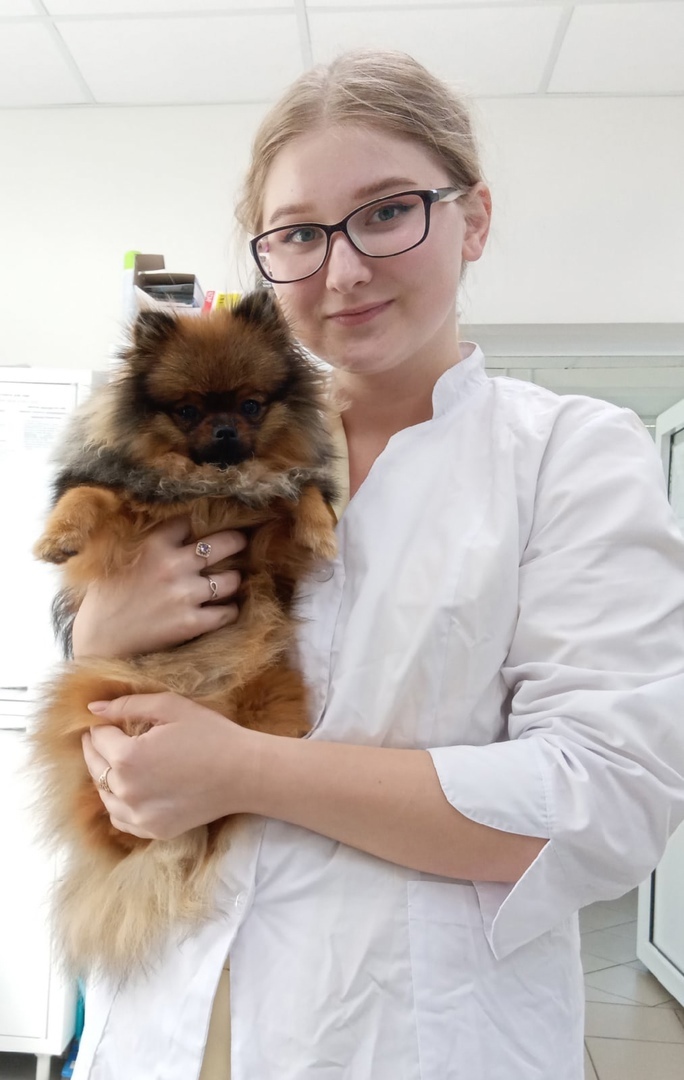 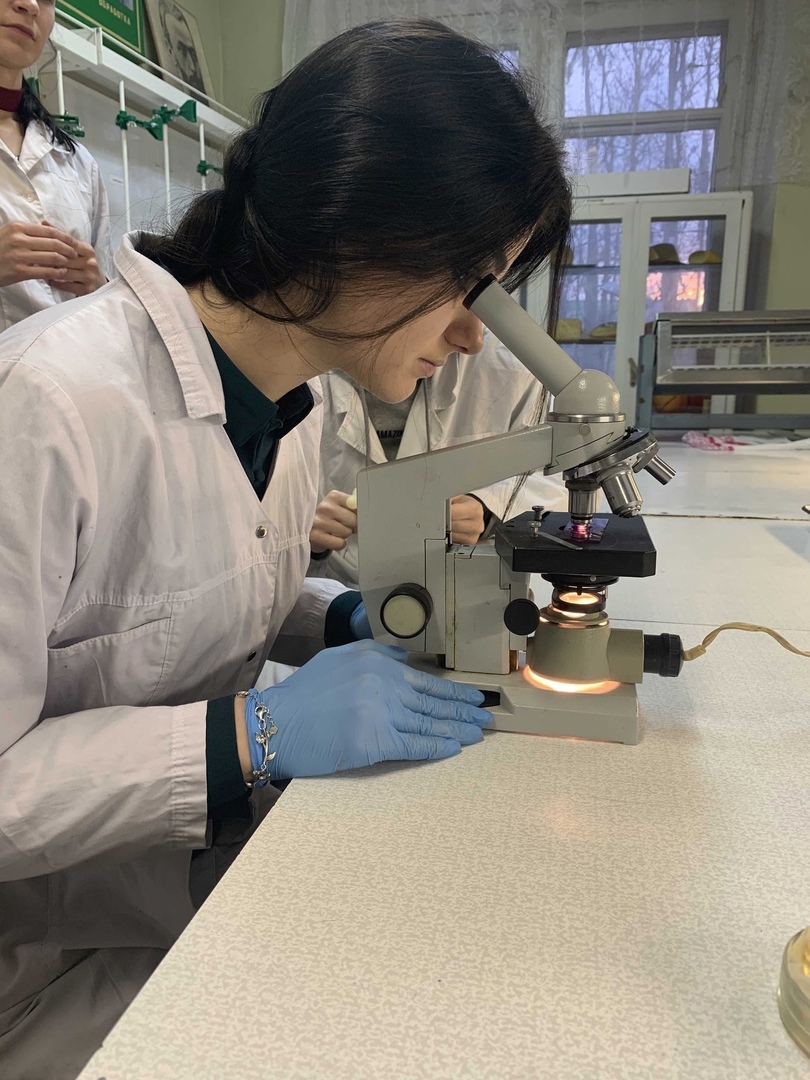 заведующий лабораторией
ветеринарно-санитарный врач
санитарный эксперт
специалист по санитарии и гигиене
эксперт по санитарной безопасности
технолог, санитарный врач
инспектор по ветеринарно-санитарным вопросам
научный сотрудник
ветеринарный фельдшер
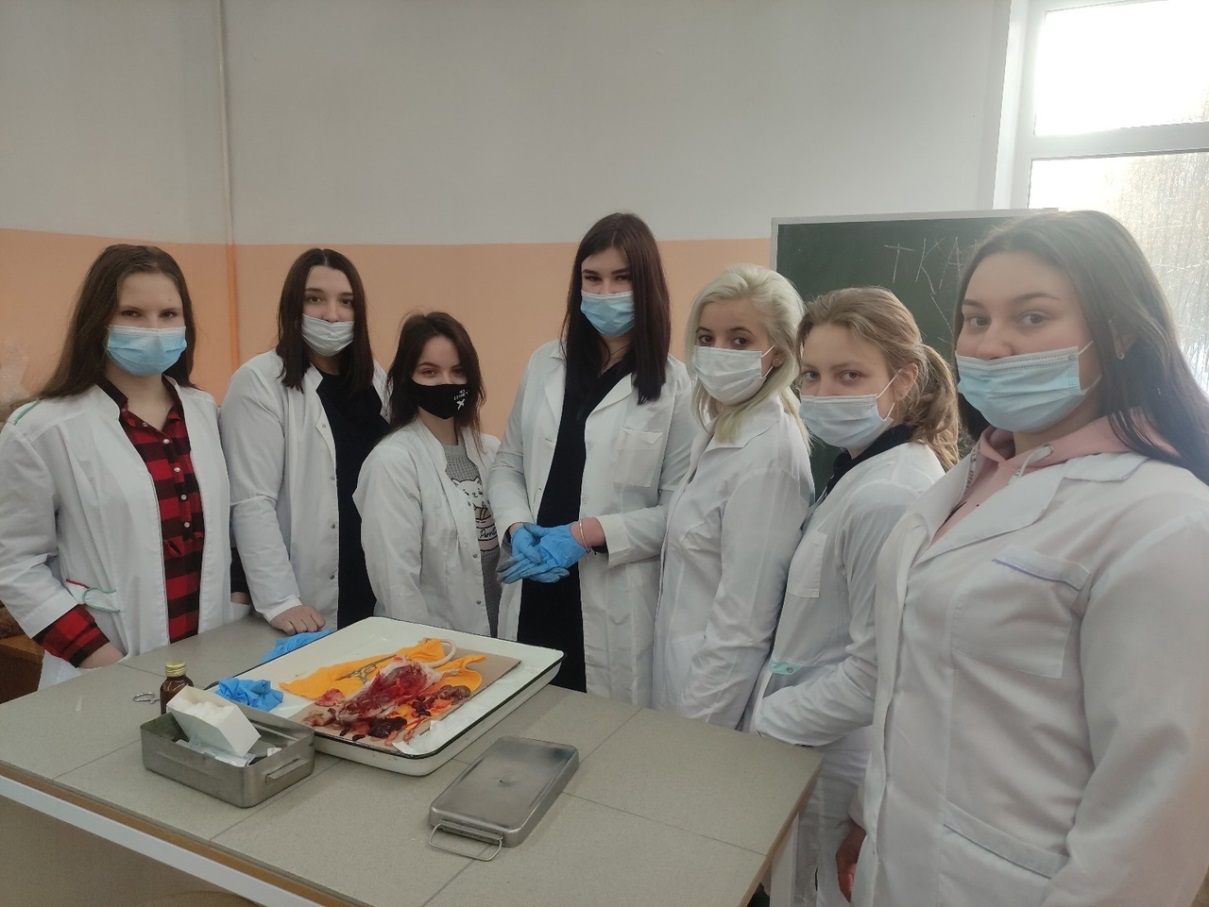 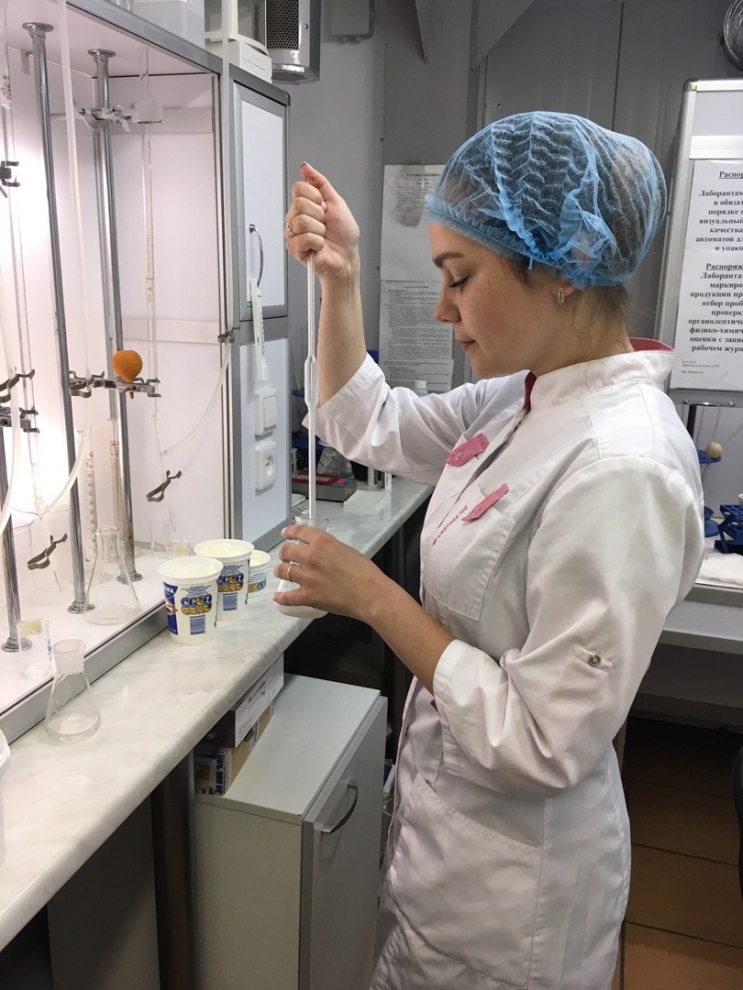 36.03.01 ВЕТЕРИНАРНО-САНИТАРНАЯ ЭКСПЕРТИЗА
ТРУДОУСТРОЙСТВО
работа с животными
торговые сети 
государственные структуры (Россельхознадзор, Департамент ветеринарии, лаборатории ВСЭ, Госветнадзор, НИИ, ГИСиКП)
на предприятиях (Ярмолпрод, Пахма, Атрус, Волжанин, Вощажниково)
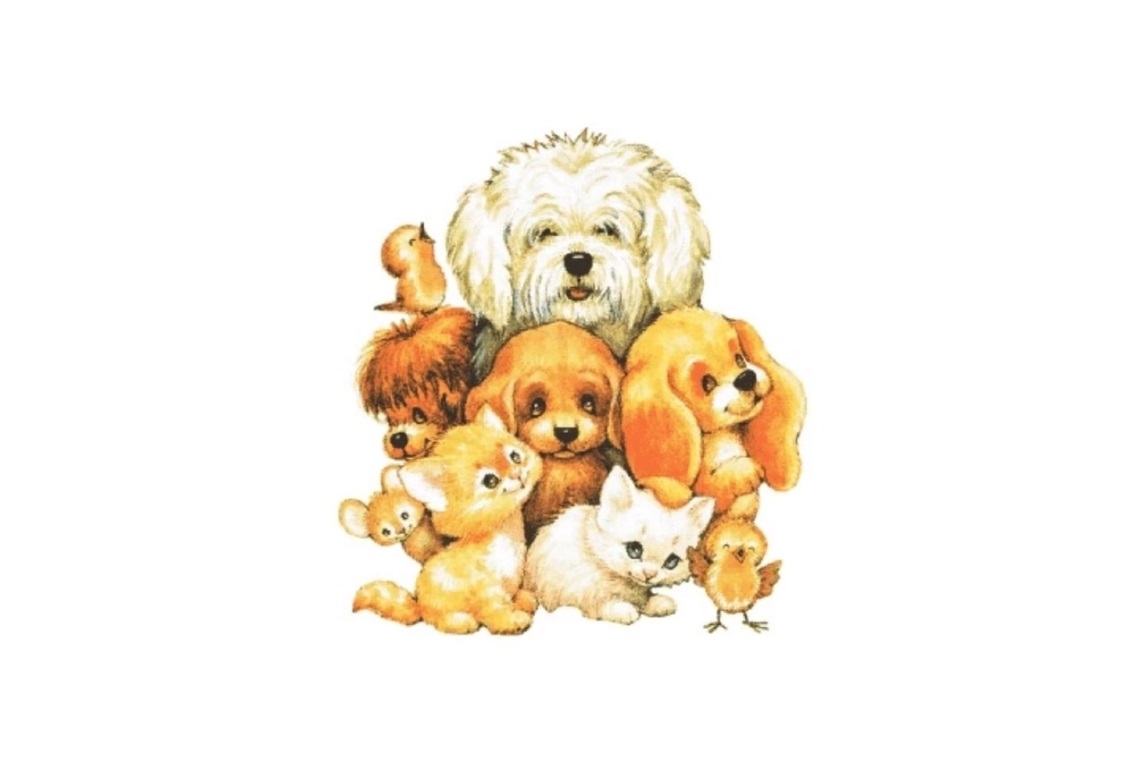 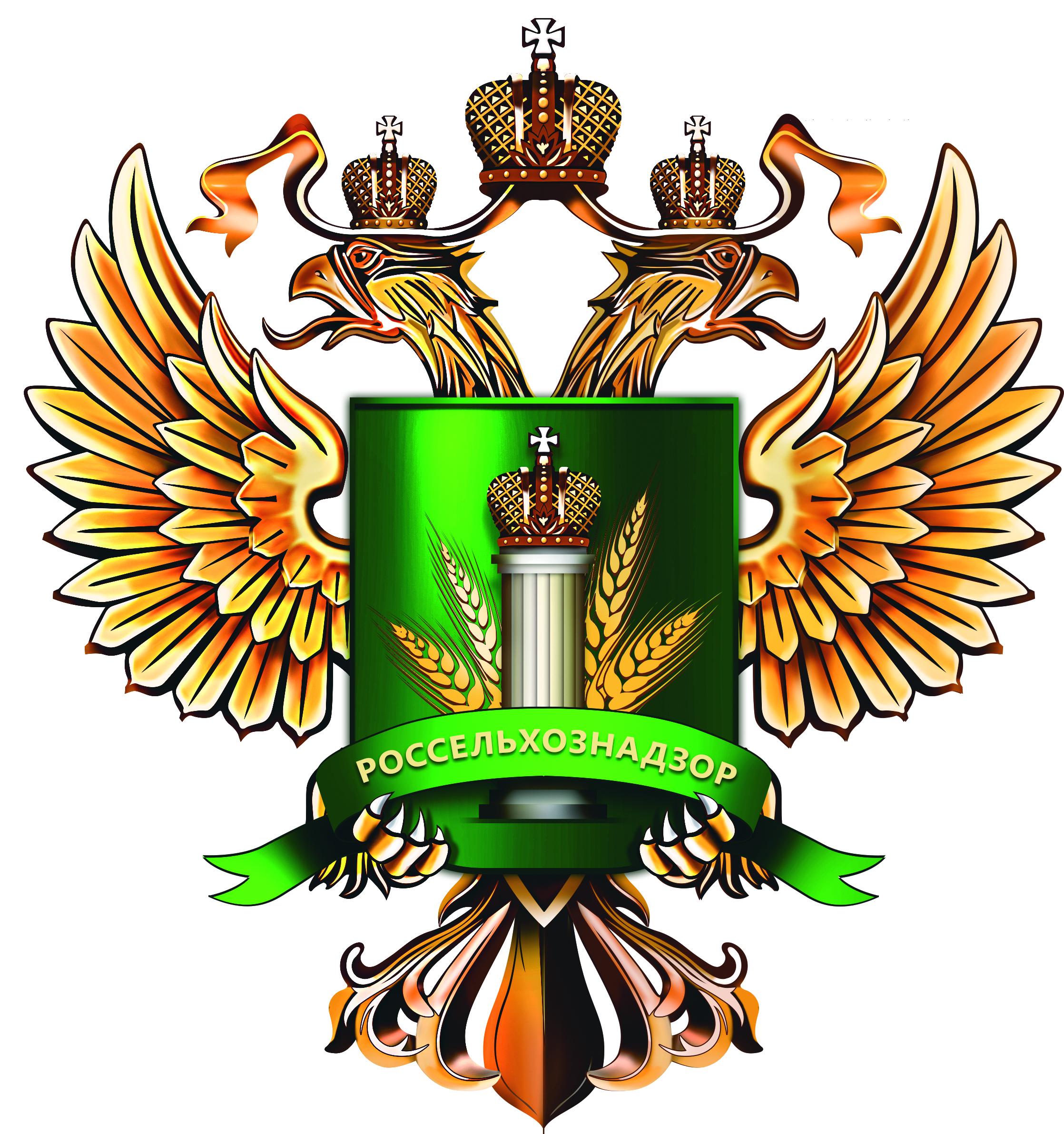 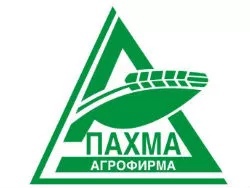 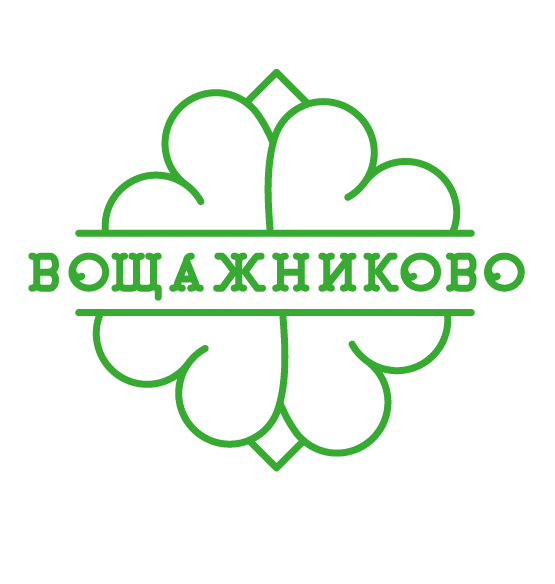 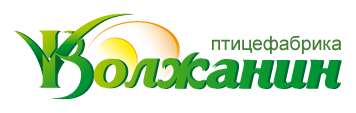 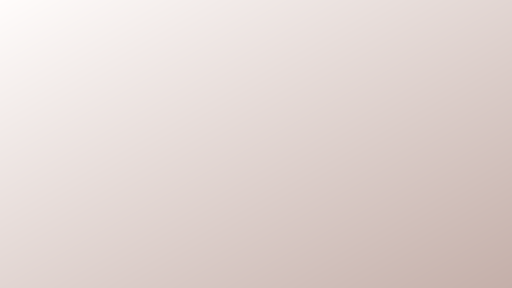 36.03.02 ЗООТЕХНИЯ
выведение, совершенствование и сохранение пород, типов, линий животных
использование выведенных, усовершенствованных и сохраняемых пород, типов, линий животных
выполнение работ по содержанию и воспроизводству с-х животных
осуществление технологических процессов производства и первичной переработки продукции животноводства, корма и кормовые добавки, технологические процессы их производства
организация собственного производства животноводческой продукции
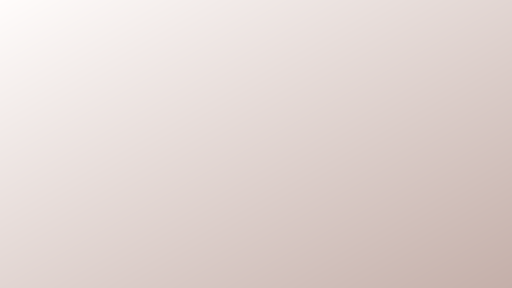 36.03.02 ЗООТЕХНИЯ
ЗАНИМАЕМЫЕ ДОЛЖНОСТИ
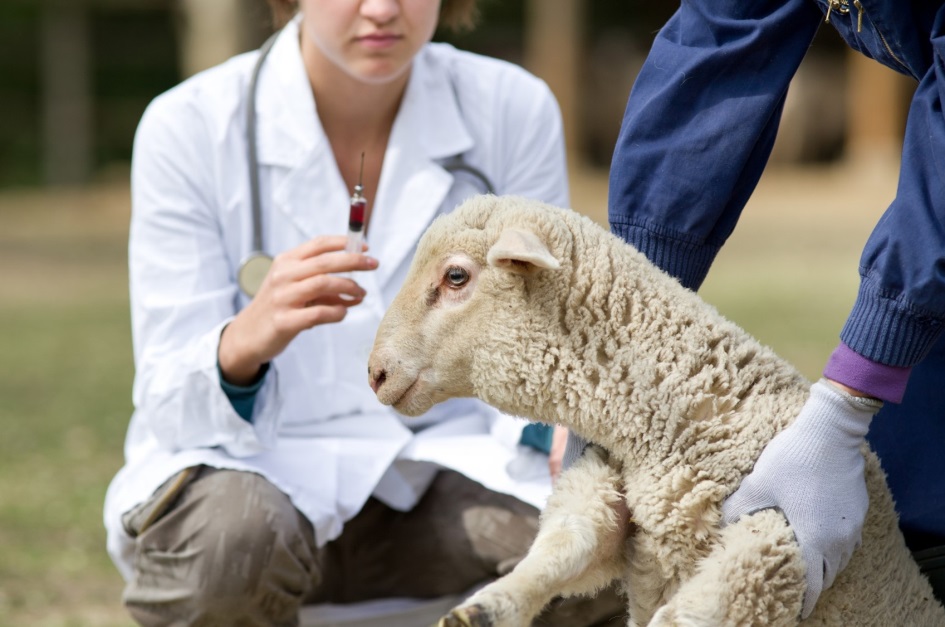 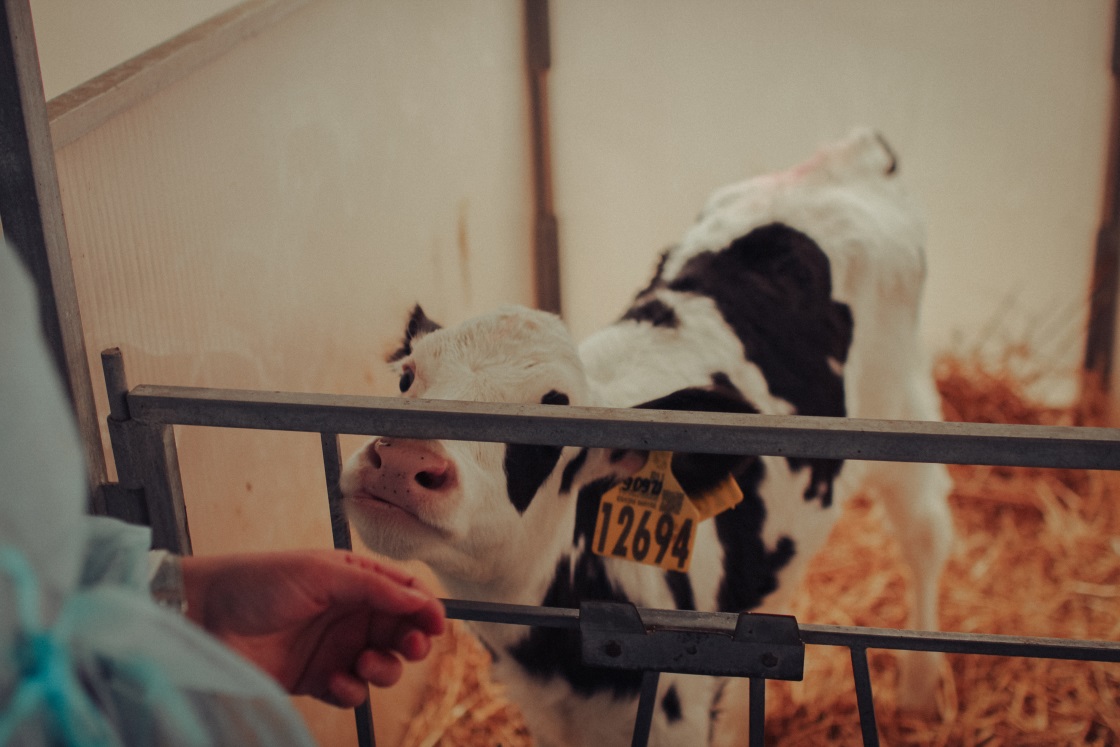 руководитель животноводческого комплекса
заведующий лабораторией
научный сотрудник
сотрудник информационно-аналитического отдела
зоотехник-селекционер, зоотехник по кормам, главный зоотехник
орнитолог, ихтиолог, зоолог, начальник отдела хищников
рыбовод, главный рыбовод
техник на выставку экзотических животных
тренер конного спорта, берейтор
кинолог
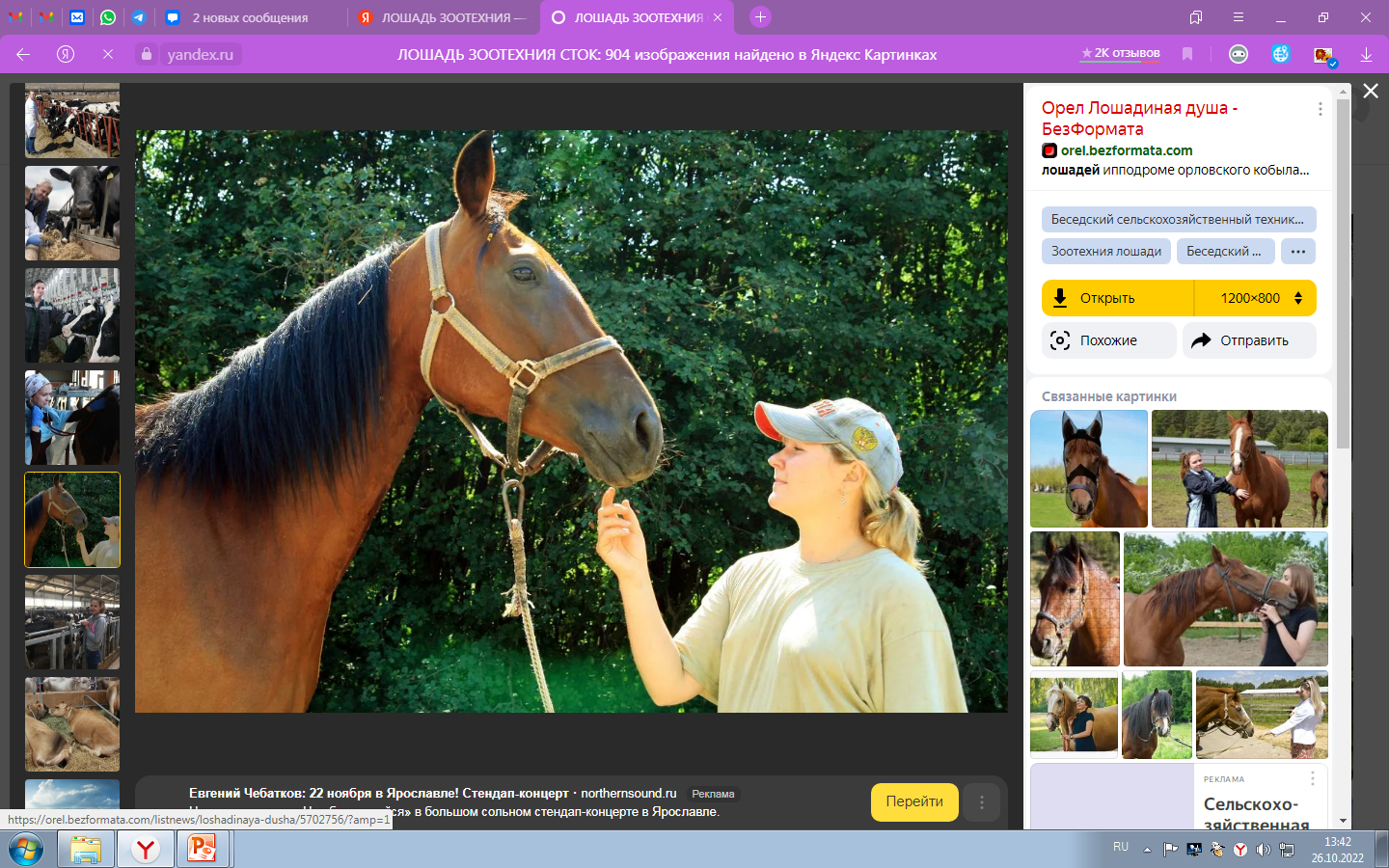 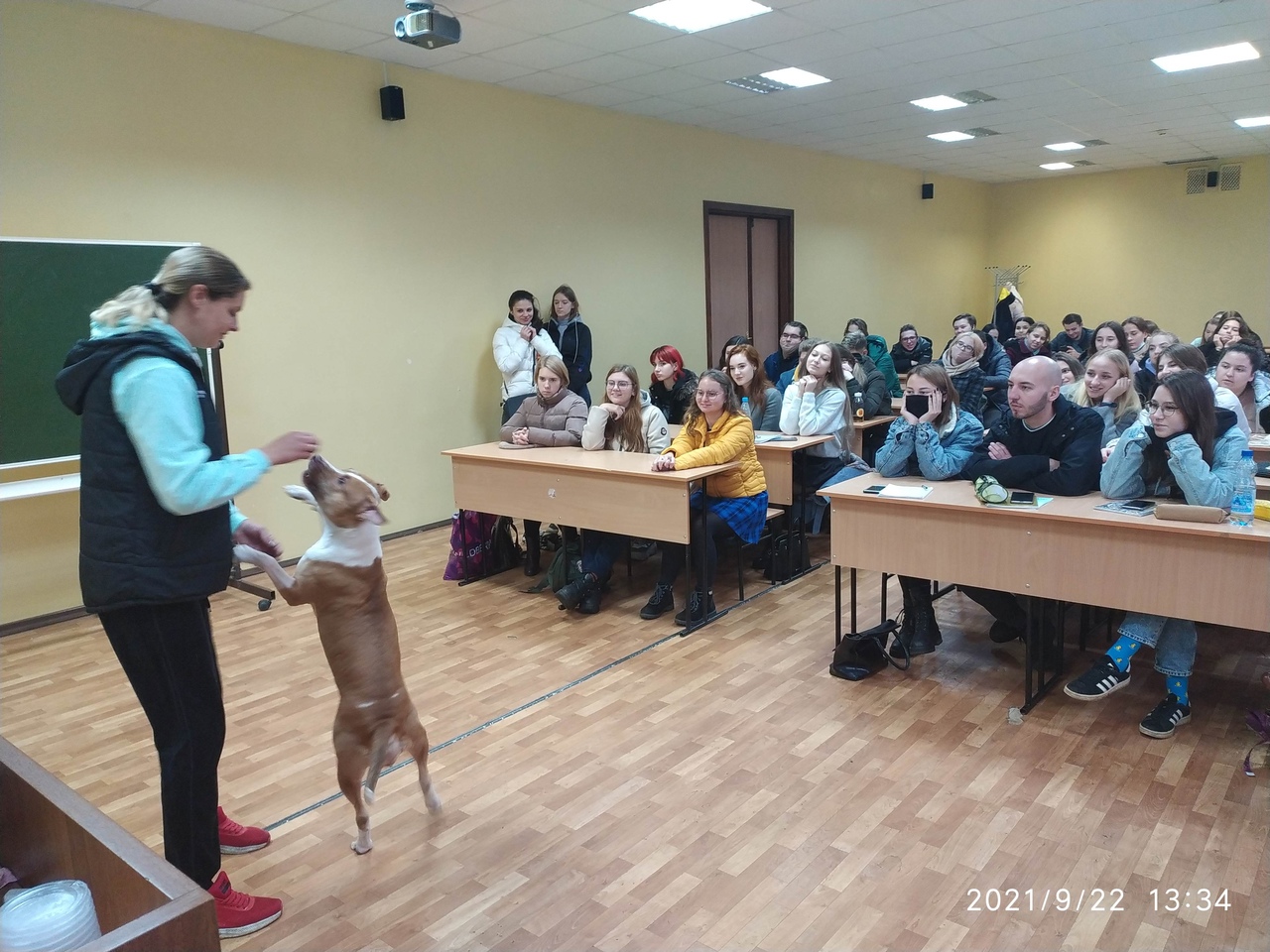 36.03.02 ЗООТЕХНИЯ
ТРУДОУСТРОЙСТВО
сельскохозяйственные предприятия
государственные структуры
племенные центры
научно-исследовательские институты
кинологические службы
зоопарки
питомники
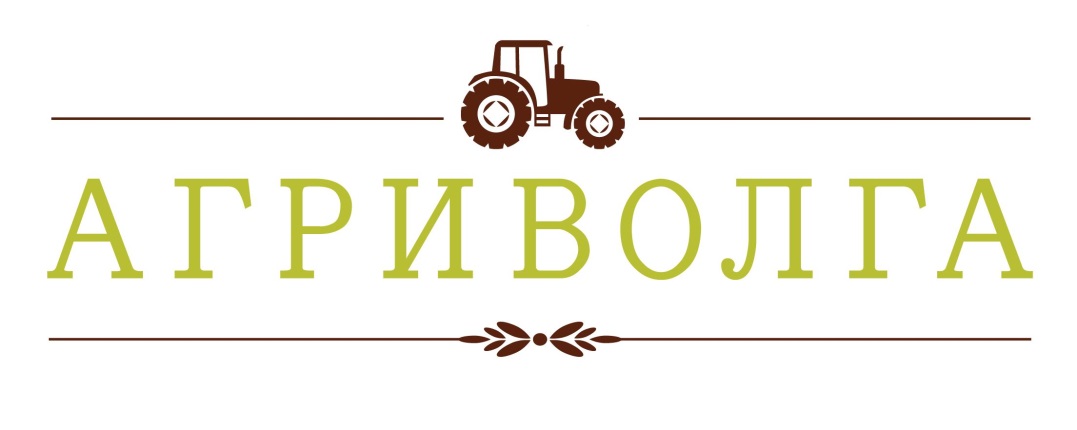 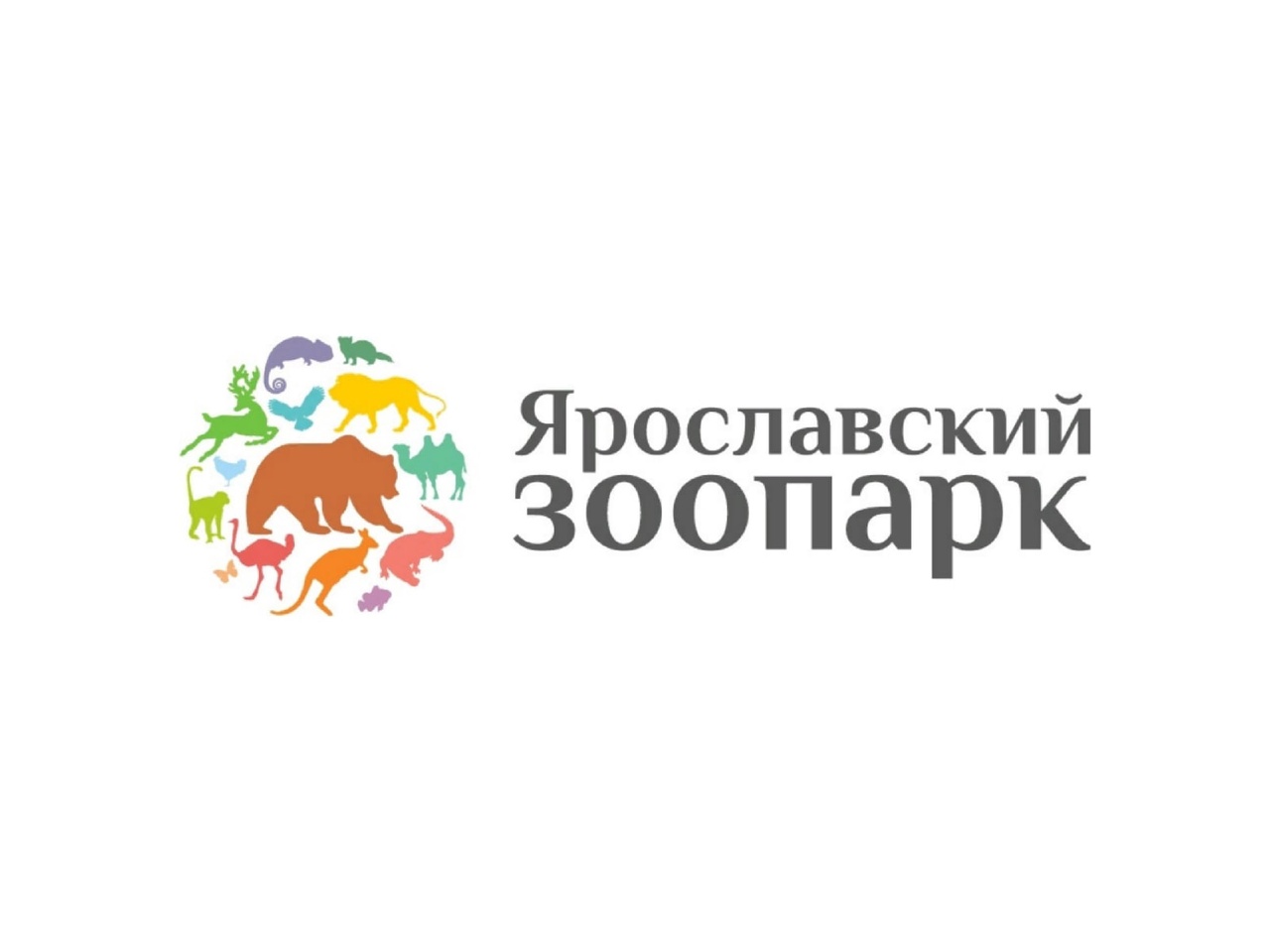 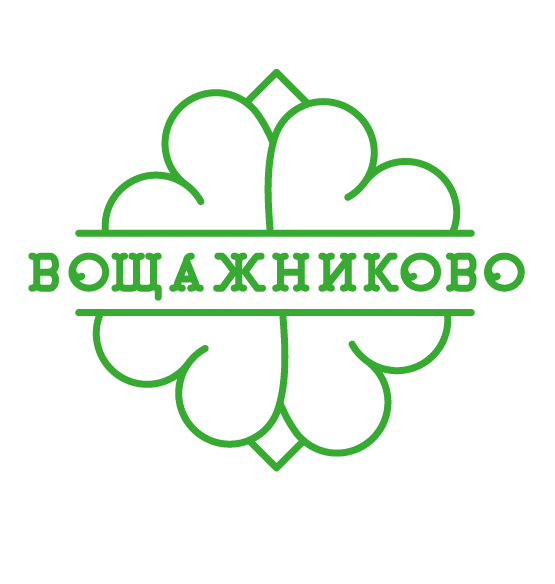 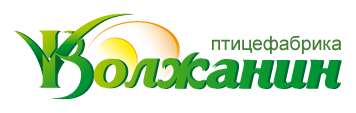 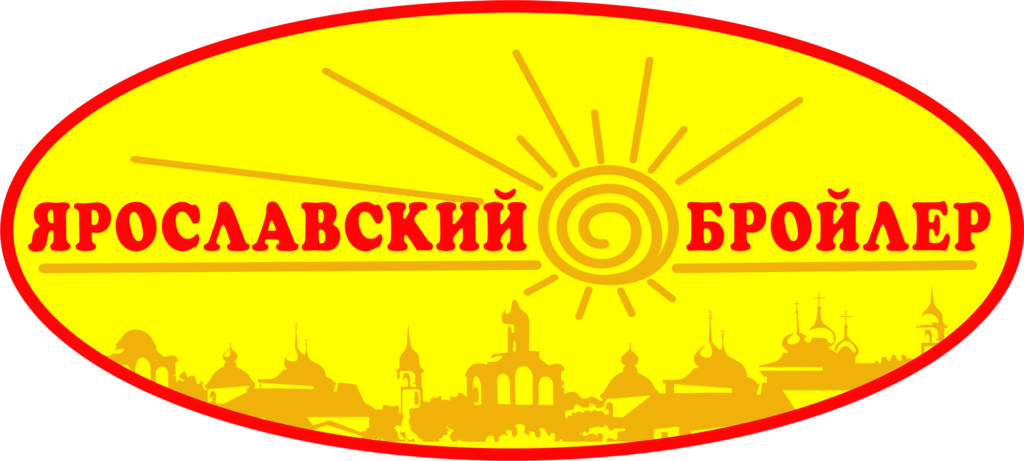 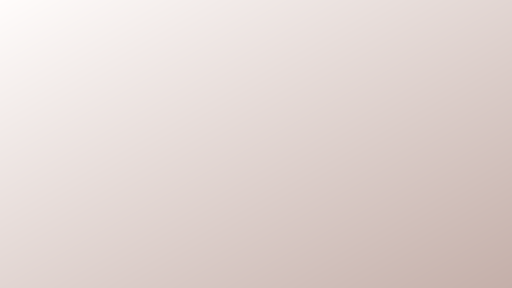 ФАКУЛЬТЕТ
ВЕТЕРИНАРИИ И ЗООТЕХНИИ
Декан: Бушкарева Анна Сергеевна
Телефон: 55-95-37
Кабинет: 242